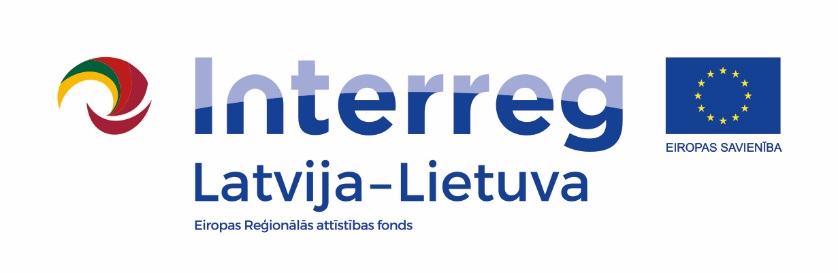 Joint Management of Urban Wetland Areas in border region Latvia-Lithuania. (Urb-Area)
Project Nr. LLI-472
Interreg V-A Latvia-Lithuania Programme 2014 – 2020
Programme priority: Sustainable and clean environment through cooperation  
Programme priority specific objective: 
To increase integration and efficiency of environmental resource management
Joint Management of Urban Wetland Areas in border region Latvia-Lithuania.

Urb-Area
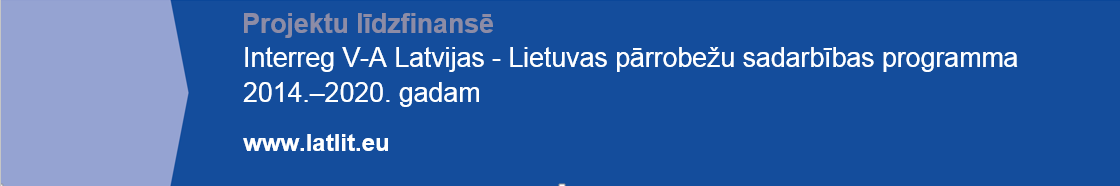 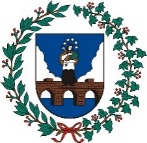 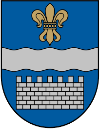 www.daugavpils.lv
www.anyksciai.lt
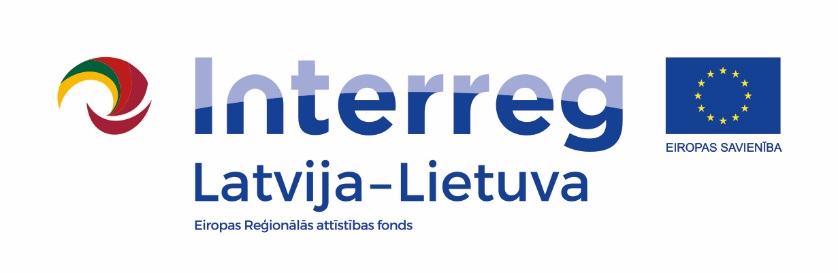 Joint Management of Urban Wetland Areas in border region Latvia-Lithuania. (Urb-Area)
Project Nr. LLI-472
Preserving biodiversity 
Improving ecosystems
Sustainable and clean environment through cooperation  
To increase integration and efficiency of environmental resource management
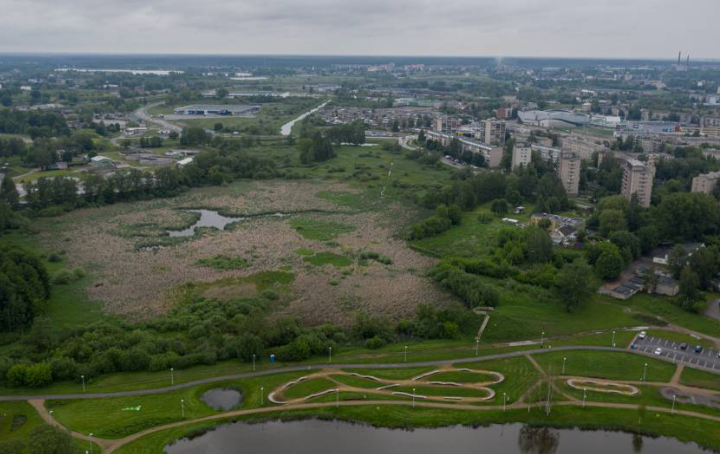 URBAN WETLAND
Project goal: 
Preserving biodiversity and improving ecosystems of urban wetlands
Wetlands (semi-swamp) are defined as transitional between terrestrial and aquatic eco-systems where the water table is usually at or near the surface or the land is covered by shallow water .
A wetland is a distinct ecosystem that is flooded by water, either permanently or seasonally, where oxygen-free processes prevail. The primary factor that distinguishes wetlands from other land forms or water bodies is the characteristic vegetation of aquatic plants, adapted to the unique hydric soil. Wetlands play a number of functions, including water purification, water storage, processing of carbon and other nutrients, stabilization of shorelines, and support of plants and animals. Wetlands are also considered the most biologically diverse of all ecosystems, serving as home to a wide range of plant and animal life.
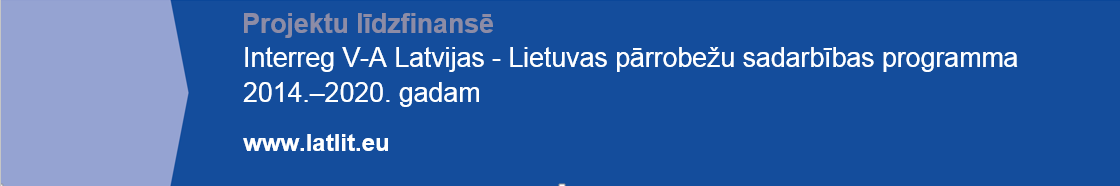 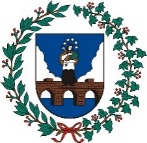 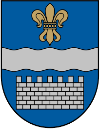 www.daugavpils.lv
www.anyksciai.lt
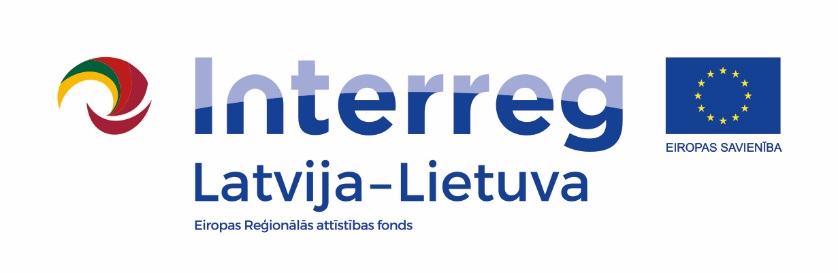 Joint Management of Urban Wetland Areas in border region Latvia-Lithuania. (Urb-Area)
Project Nr. LLI-472
Why wetland’s ecosystem needs to be restored and protected?
Degradation and overgrowing of Daugavpils urban wetland
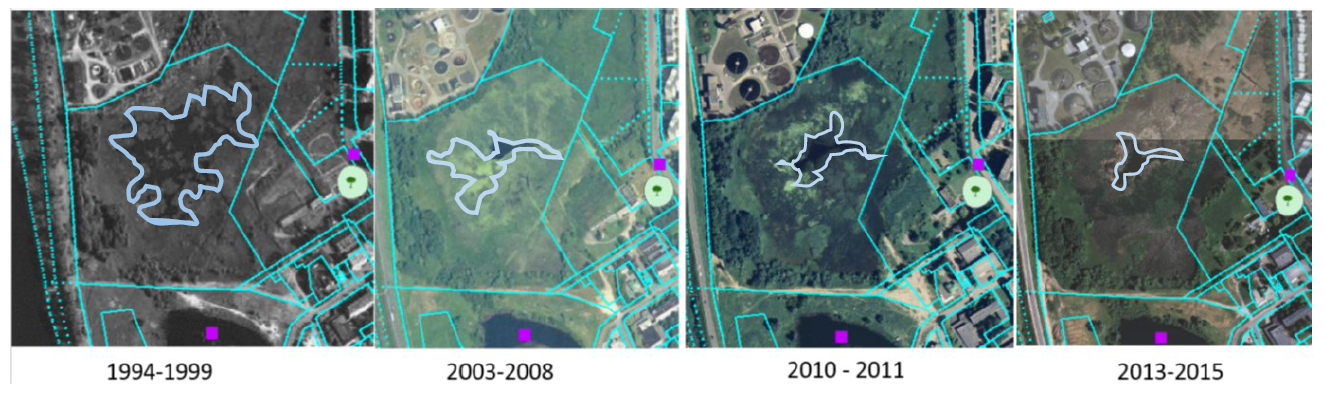 Open water surface 
is shrinking
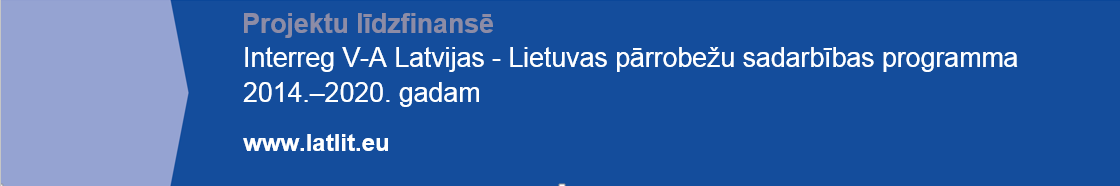 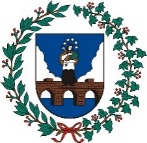 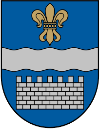 www.daugavpils.lv
www.anyksciai.lt
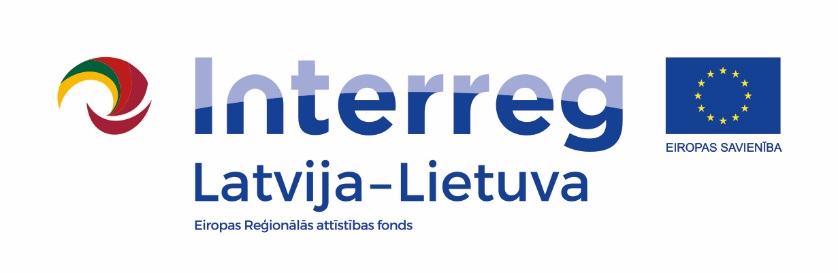 Joint Management of Urban Wetland Areas in border region Latvia-Lithuania. (Urb-Area)
Project Nr. LLI-472
Why wetland’s ecosystem needs to be restored and protected?
Degradation and overgrowing of Anyksciai urban wetland
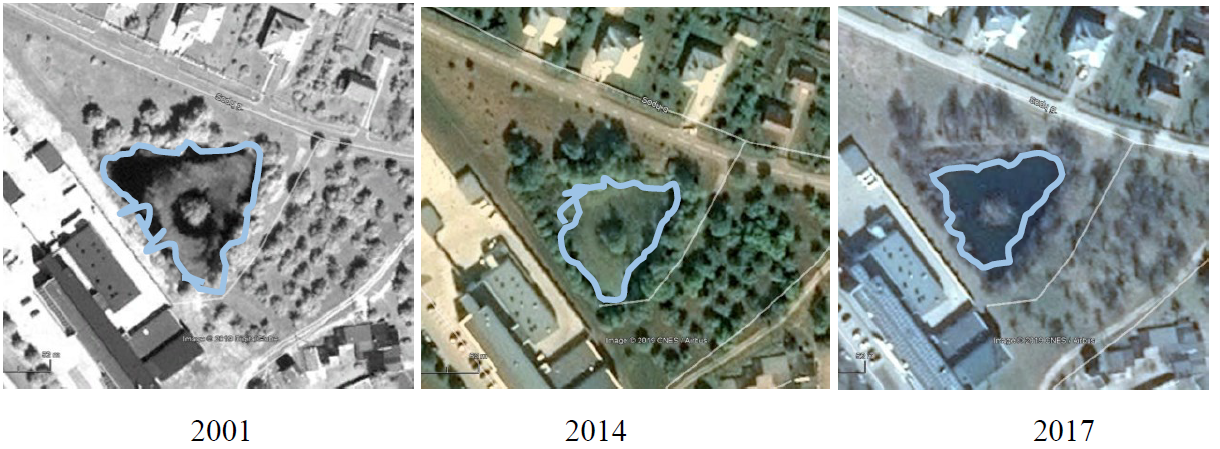 In rapidly urbanizing areas
due to human activities
wetland’s open water surface is shrinking, 
ecosystem get destroyed
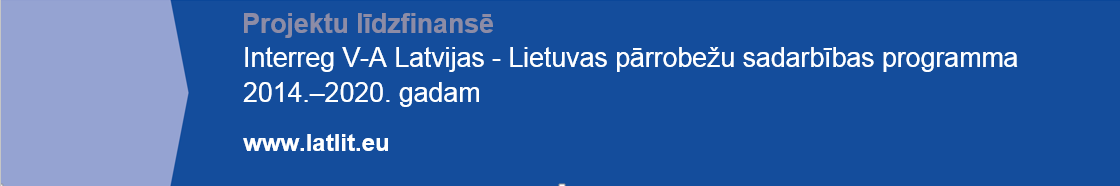 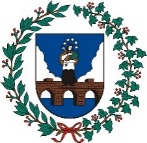 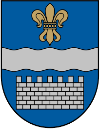 www.daugavpils.lv
www.anyksciai.lt
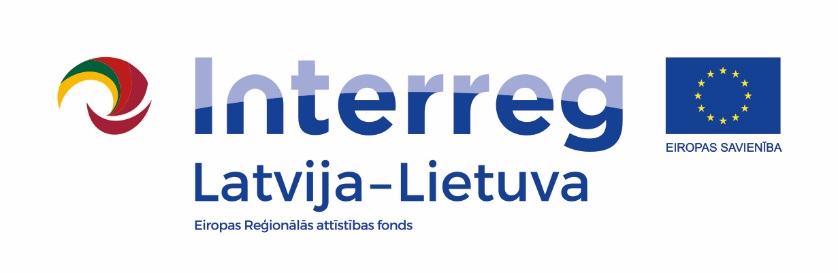 Joint Management of Urban Wetland Areas in border region Latvia-Lithuania. (Urb-Area)
Project Nr. LLI-472
Joint Management of Urban Wetland Areas in border region Latvia-Lithuania / Urb-Area
01.10.2020 – 30.09.2022
24 months
Project budget: 376 140 EUR
Incl. ERDF co-financing 85%: 319 719 EUR
Lead partner: Daugavpils City Council

Daugavpils budget: 266 648 EUR
incl. ERDF co-financing 85%:   226 651 EUR
Partner: Anyksciai district municipality administration

Anyksciai budget: 109 491 EUR
incl. ERDF co-financing 85%:   93 068 EUR
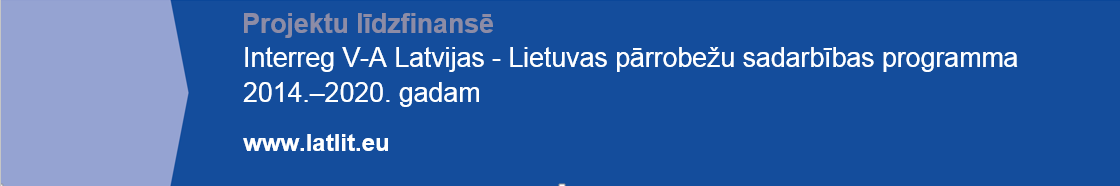 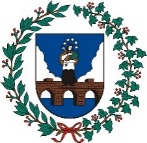 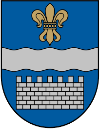 www.daugavpils.lv
www.anyksciai.lt
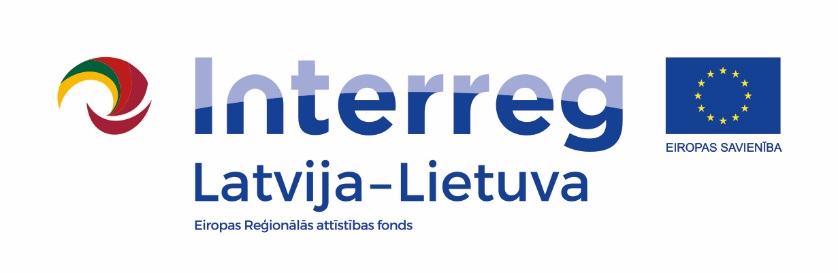 Joint Management of Urban Wetland Areas in border region Latvia-Lithuania. (Urb-Area)
Project Nr. LLI-472
PROJECT ACTIVITIES
Joint Action Plan  Recommendations on management of urban wetlands
Restoration of wetlands’ green infrastructure in Daugavpils and Anyksciai Cleaning of ponds: Latgale Zoo, Green pond 
Improvement of wetlands’ adjusted territory Landscaping works in Daugavpils and Anyksciai
Joint on-line management system On-line application for wetland territories, incl. life bird watching cameras and electronic catalogue of wetlands’ biodiversity 
Partner workshops, round-table discussions, educational events. Meeting of biologists and responsible municipal specialists, NGO, students
Eco awareness raising Educational activities for children, pupils, general public
Equipment Binoculars, hydroscopes, telescopes
Publicity  press releases, articles, municipal webpage, video-clip
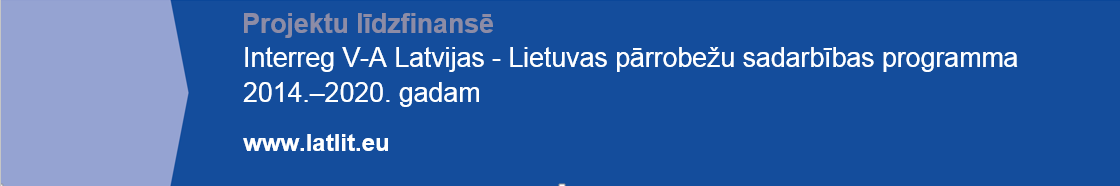 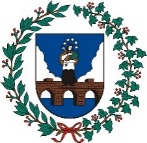 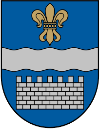 www.daugavpils.lv
www.anyksciai.lt
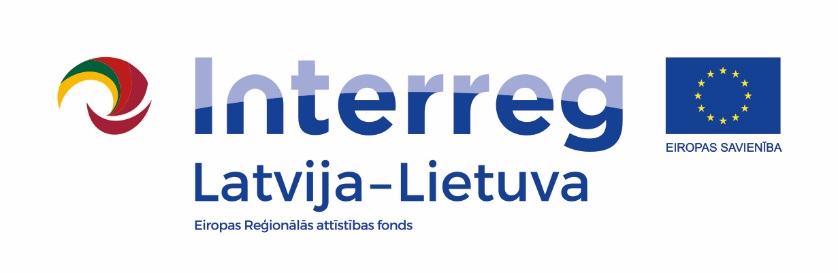 Joint Management of Urban Wetland Areas in border region Latvia-Lithuania. (Urb-Area)
Project Nr. LLI-472
Joint Action Plan  Recommendations on management of urban wetlands
Monitoring
Preliminary study in Daugavpils wetland
Joint Action Plan
Endorsement of Joint Action Plan in Daugavpils
Preliminary study in Anyksciai wetland
Endorsement of Joint Action Plan in Anyksciai
10 certified experts from Latvia and 3 experts from Lithuania:
plants, invertebrates, fish, amphibians, reptiles, birds, mammals, wetlands, ponds, invasive species
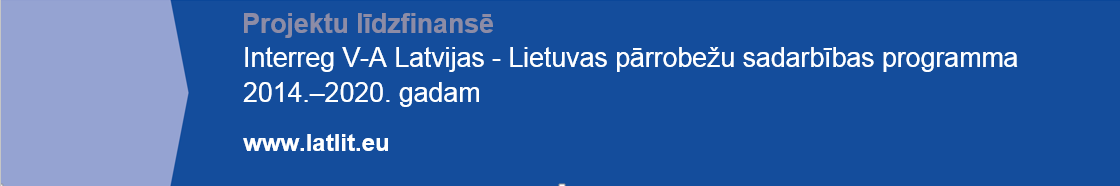 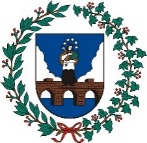 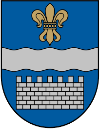 www.daugavpils.lv
www.anyksciai.lt
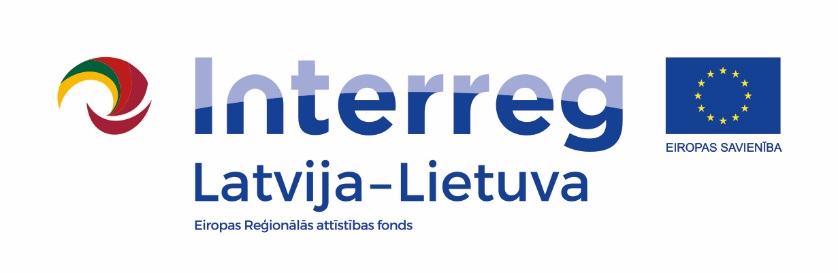 Joint Management of Urban Wetland Areas in border region Latvia-Lithuania. (Urb-Area)
Project Nr. LLI-472
Restoration of wetlands’ green infrastructure
Based on recommendations of experts
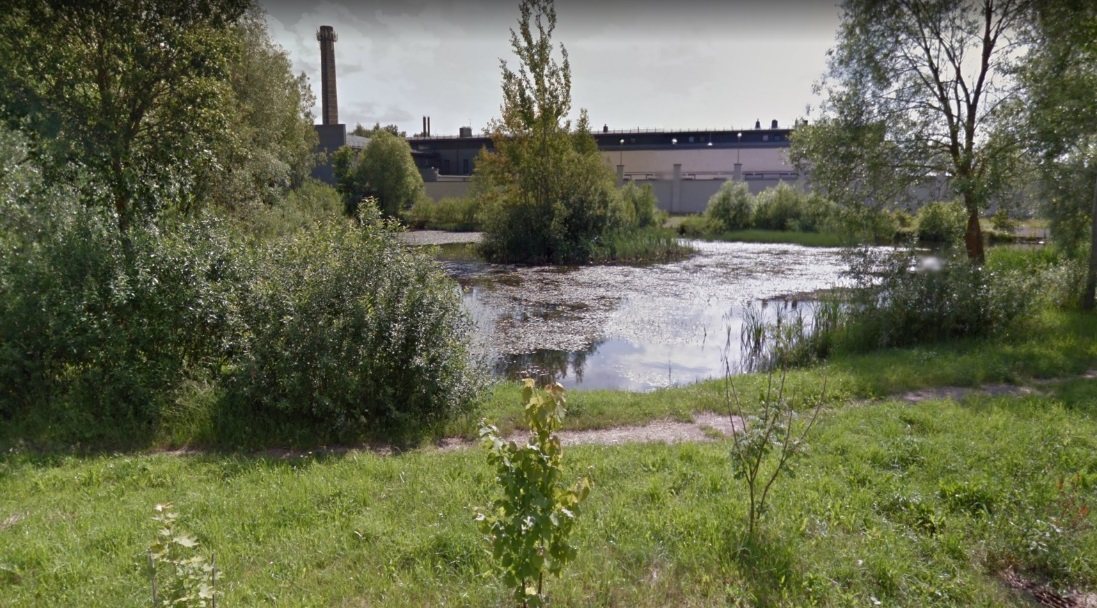 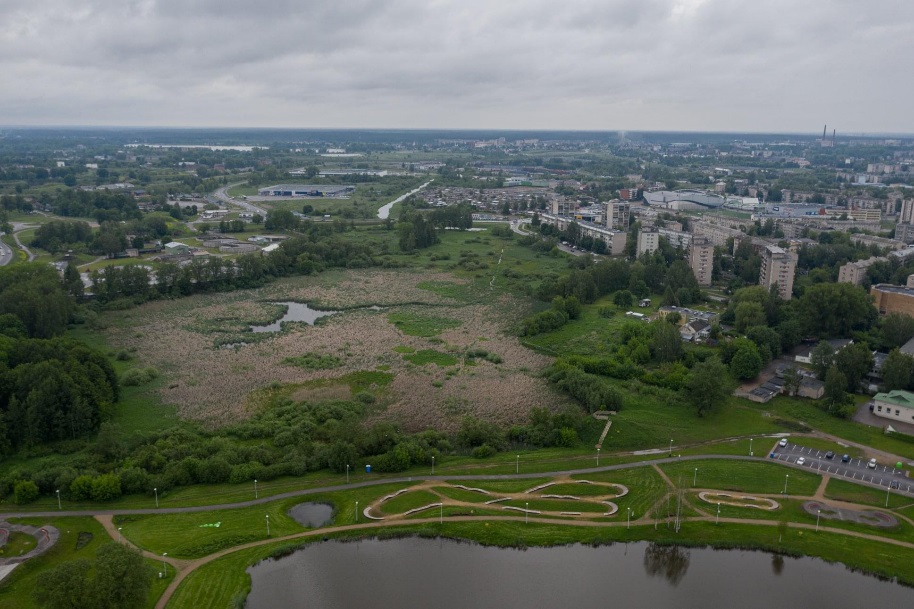 Removal of excess water plant, 
bottom cleaning, 
sludge removal
Green pond in Anyksciai
Pond in Daugavpils Latgale Zoo area
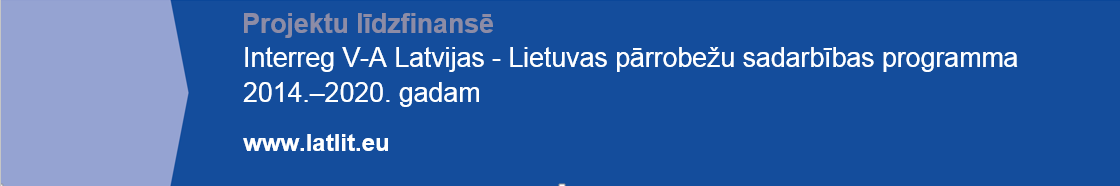 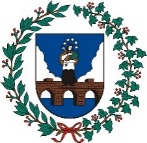 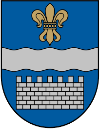 www.daugavpils.lv
www.anyksciai.lt
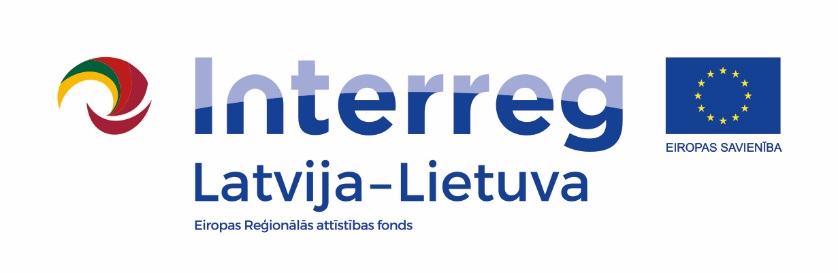 Joint Management of Urban Wetland Areas in border region Latvia-Lithuania. (Urb-Area)
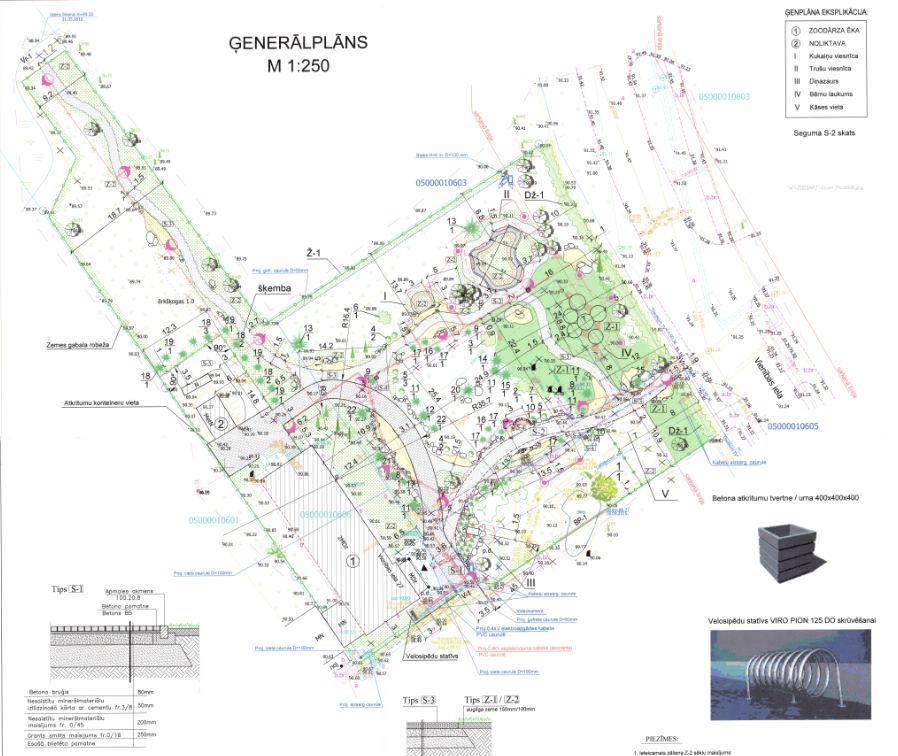 Project Nr. LLI-472
Landscaping of wetlands’ 
adjusted territory
Daugavpils: 
fence, gates, paths, benches, trash bins, 
bike holder, lighting, security cameras, visitor counter


Anyksciai: 
paths, benches, trash bins, floating fountain, 
bike holder, visitor counter
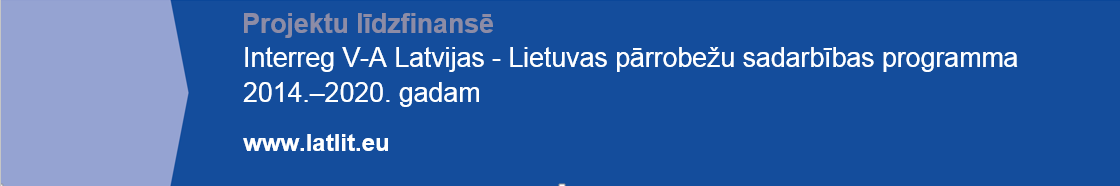 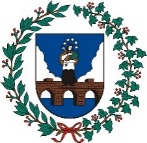 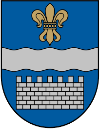 www.daugavpils.lv
www.anyksciai.lt
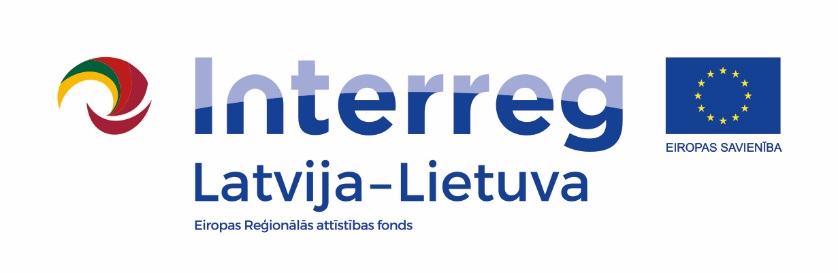 Joint Management of Urban Wetland Areas in border region Latvia-Lithuania. (Urb-Area)
Project Nr. LLI-472
Joint on-line management system On-line application
Indoor screen 
in Daugavpils 
Latgale Zoo
Indoor screen 
in Anyksciai 
In Tourism and business information center
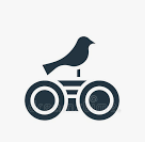 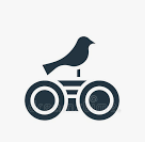 Operational Server and video archive
in Daugavpils
10 in Daugavpils wetland
10 in Anyksciai wetland
20 bird watching wireless water protected cameras with solar batteries 
installed on plastic pontoons in urban wetlands
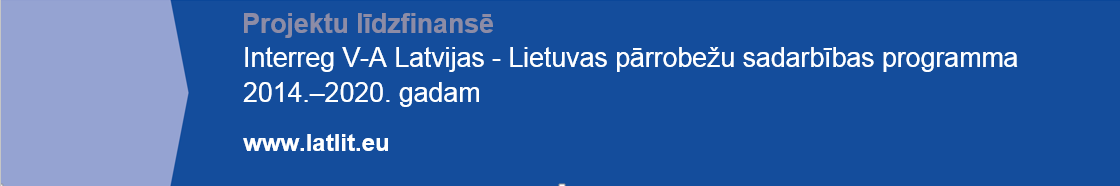 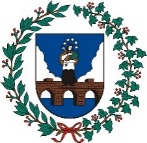 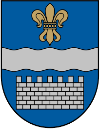 www.daugavpils.lv
www.anyksciai.lt
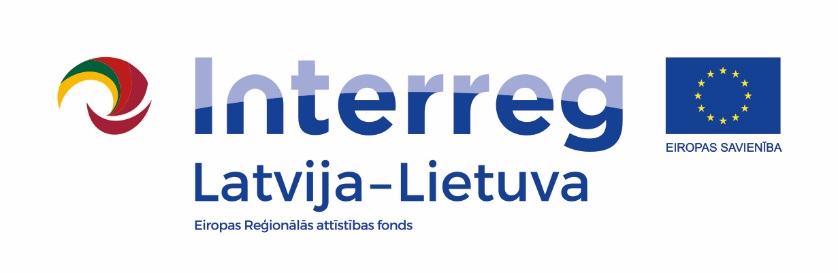 Joint Management of Urban Wetland Areas in border region Latvia-Lithuania. (Urb-Area)
Project Nr. LLI-472
Joint on-line management system
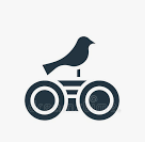 Life bird watching in Daugavpils
Life bird watching in Anyksciai
Archive for best videos
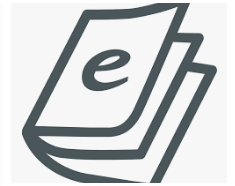 Electronic catalogue 
of wetlands’ biodiversity
Pictures, video, description 
in ENG, LT, LV
Developed software 
&
Homepage adjustable 
also for mobile phones
&
Indoor touch screens
Interactive Eco-educational materials 
and games in ENG, LT, LV
Joint Action Plan
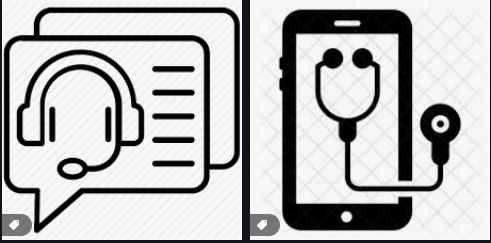 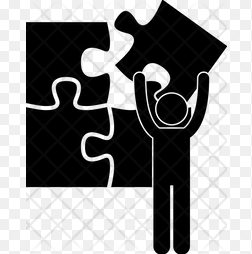 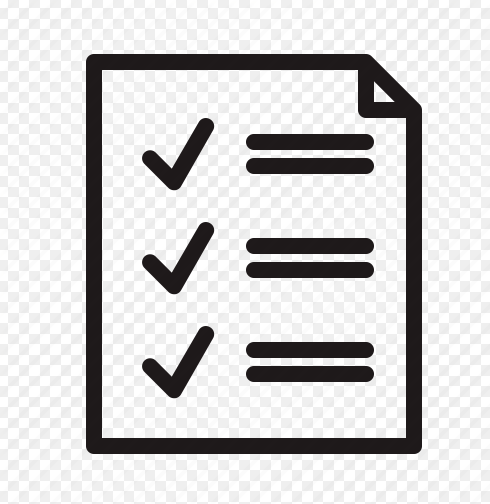 On-line consultations with experts
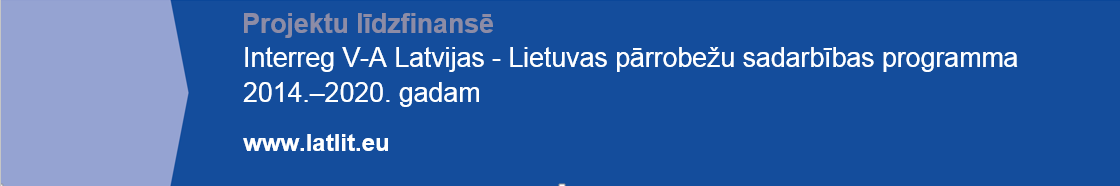 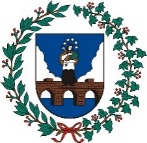 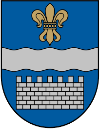 www.daugavpils.lv
www.anyksciai.lt
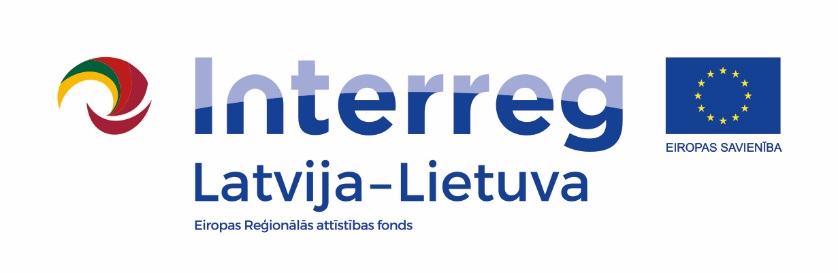 Joint Management of Urban Wetland Areas in border region Latvia-Lithuania. (Urb-Area)
Project Nr. LLI-472
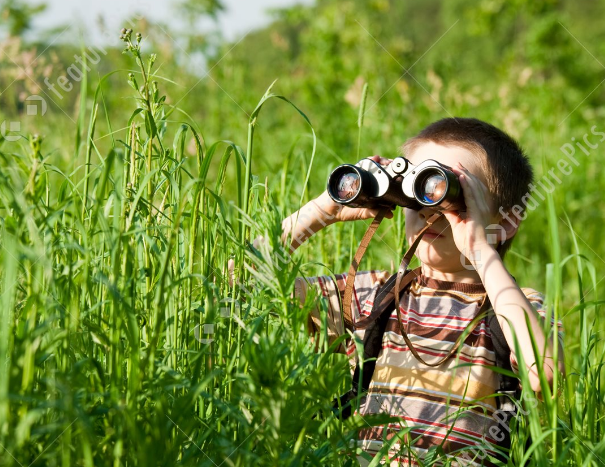 Partner workshops and round-table discussions, 
educational events
Binocular 
hydroscopes 
telescopes
Partner workshops
Experts discuss Joint Action Plan
Eco educational activities
 
Experts for children and general public presents raise awareness of environmental risks
Round table discussions
 
Experts and responsible municipal specialists discuss issues of urban wetlands management
Daugavpils February 2021 / Anyksciai Augusts 2021
20 participants per event
Daugavpils October 2021 / Anyksciai April 2022
50 participants per event
4 in Daugavpils July 2022 / 4 in Anyksciai July 2022
25 participants per event
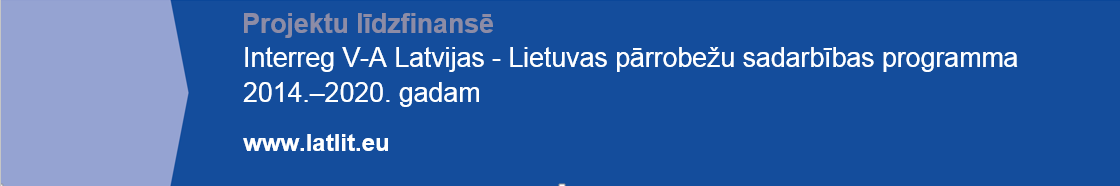 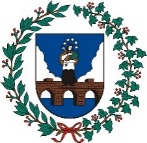 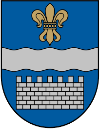 www.daugavpils.lv
www.anyksciai.lt
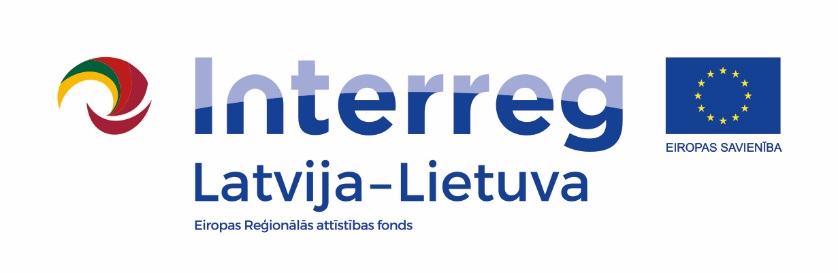 Joint Management of Urban Wetland Areas in border region Latvia-Lithuania. (Urb-Area)
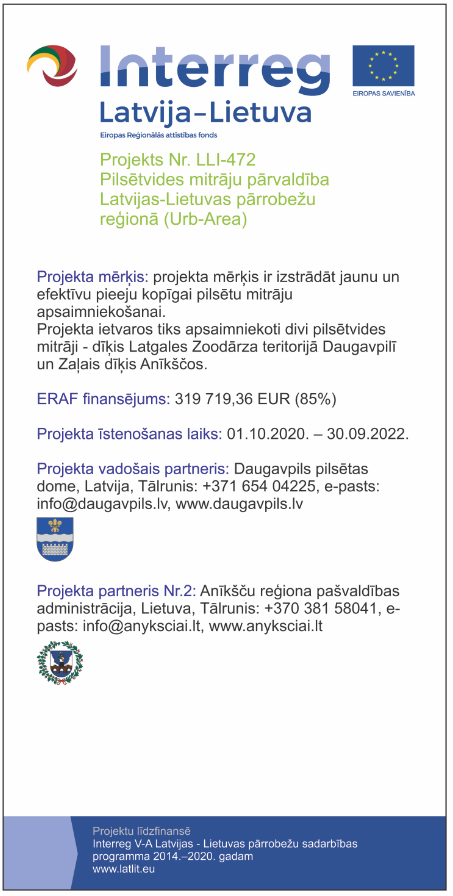 Project Nr. LLI-472
Informative posters at PP’s premises
Daugavpils City Council, LV
Latgale Zoo, LV
Anyksciai District Municipality Administration, LT
Anyksciai Antanas Vienuolis Progymnasium, LT
(A 3)
Publicity / Communication
Press releases
4 press releases -> www.daugavpils.lv
4 press releases -> www.anyksciai.lt
- at the beginning of project
- after producing the Joint Action Plan
- after completing  the improvement work on project sites
- at the end of the project
Project section on PP’s websites
1-> www.daugavpils.lv
1-> www.anyksciai.lt
Marking of premises equipped by the project
Latgale Zoo, LV
Anyksciai Antanas Vienuolis Progymnasium, LT
Project information on Programme  website
www.latlit.eu
Marking of investments into infrastructure
Latgale Zoo area, LV
Anyksciai Green pond area, LT
Newspaper articles  
2 in local or regional newspaper in Latvia
2 in local or regional newspaper in Lithuania
- after producing the Joint Action Plan
- at the end of the project
Video-clips
1-> Daugavpils
1-> Anyksciai

PP2 Budget
Informative posters
1 roll_up ->  Daugavpils
1roll_up -> Anyksciai
Permanent plaques
on project sites no later than 3 months after finalization of improvement works
1 ->  Latgale Zoo, LV
1 -> Anyksciai Green pond area, LT
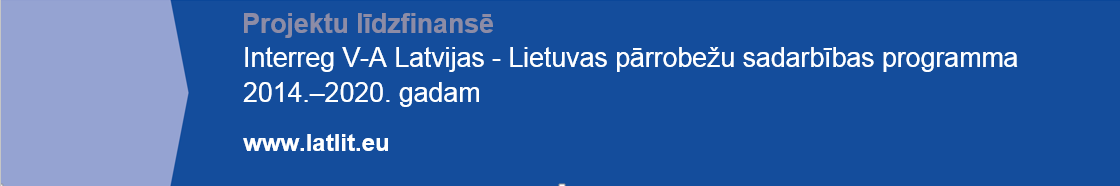 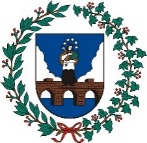 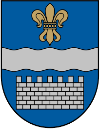 www.daugavpils.lv
www.anyksciai.lt
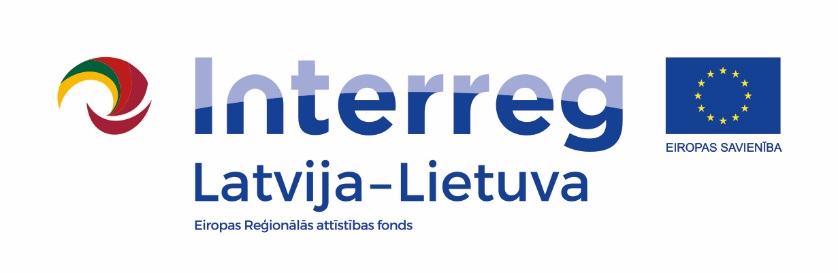 Joint Management of Urban Wetland Areas in border region Latvia-Lithuania. (Urb-Area)
Project Nr. LLI-472
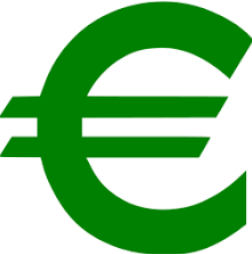 Project periods / Reporting periods
Period 4 
01.04.2022-30.09.2022
Period 1 
01.10.2020–31.03.2021
Period 2 
01.04.2021–30.09.2021
Period 3 
01.10.2021-31.03.2022
FC verification and issuing of FC certificates
2-2,5 months from the end of reporting period
 -> 15.06.2021
Report for Period 1 -> EMS
2 weeks from the end of reporting period

Dead line  - 14.04.2021
2nd  Payment 
(of 30% reported eligible ERDF costs) to LP
2 weeks after Consolidated Report for Period 1 approved -> 30.09.2021
Consolidated Report for Period 1 -> EMS
2 weeks after receiving the FC certificates
 ~ Dead line  - 30.06.2021
1st Payment 
(of 70% reported eligible ERDF costs) to LP
2 weeks after Consolidated Report for Period 1 received -> 15.07.2021
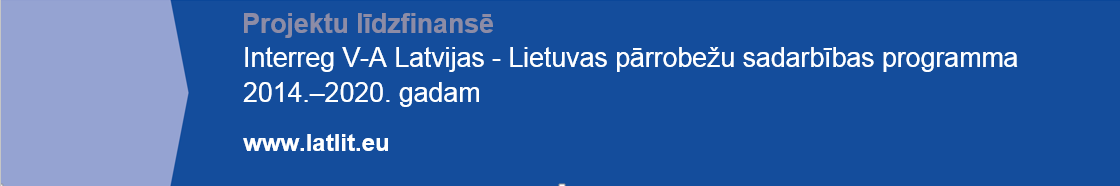 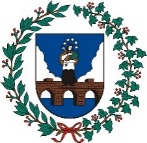 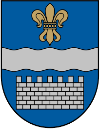 www.daugavpils.lv
www.anyksciai.lt
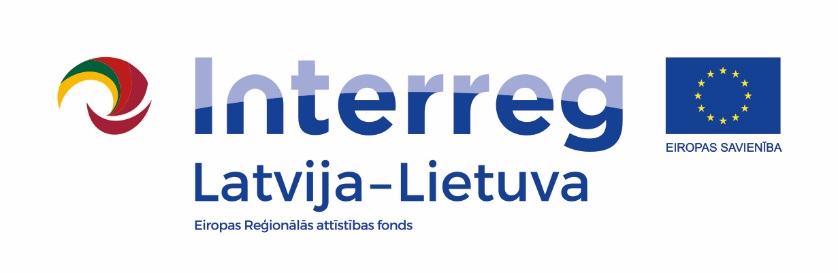 Joint Management of Urban Wetland Areas in border region Latvia-Lithuania. (Urb-Area)
Project Nr. LLI-472
Thank You for Your time!
Olga Tolmacova
Head of the office for strategic planning and international affairs
of Development department
at Daugavpils City Council
+371 20089634
Olga.tolmacova@daugavpils.lv
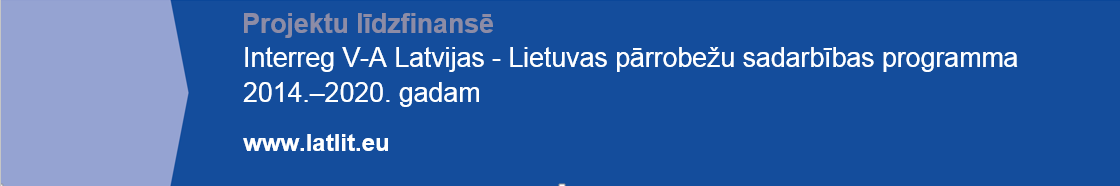 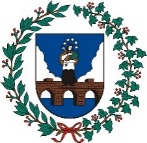 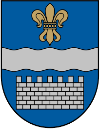 www.daugavpils.lv
www.anyksciai.lt